NoodleTools and Diigo
NoodleTools
http://www.noodletools.com/

NoodleTool’s Note Taking Feature is outlined in the following PDF on page 63:
    NoodleTool's User's Guide
Diigo: Step 1: Sign Up
Create a Diigo Account
Step 2: Add the Diigo Extension
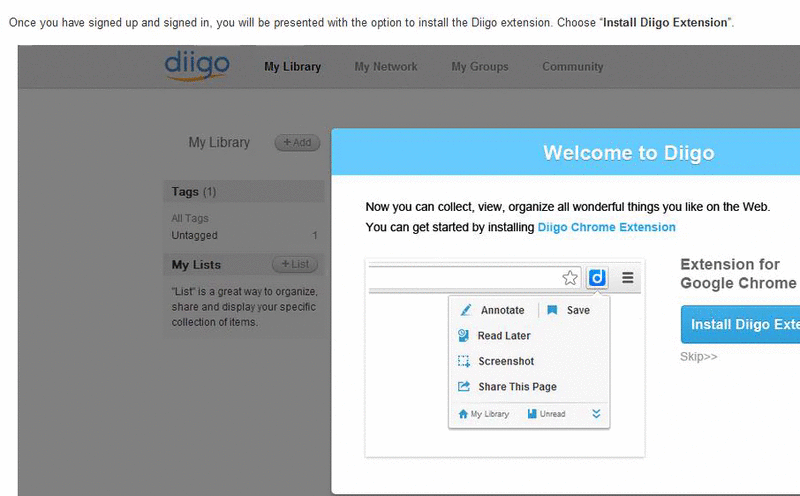 Diigo Extension: Let’s look at our options!
Diigo Tool Bar
Yellow:   Highlighter
Blue:  Post-It 
(this is where you write your annotations; can also be organized by color)
Green:  Save (this can be used to edit saved articles, etc.)
Purple: List of your annotations (post-its) of the article
Let’s edit the bookmark of the article we saved…
Yellow: Click to edit




Blue: Create tags to organize
Diigo Library Example